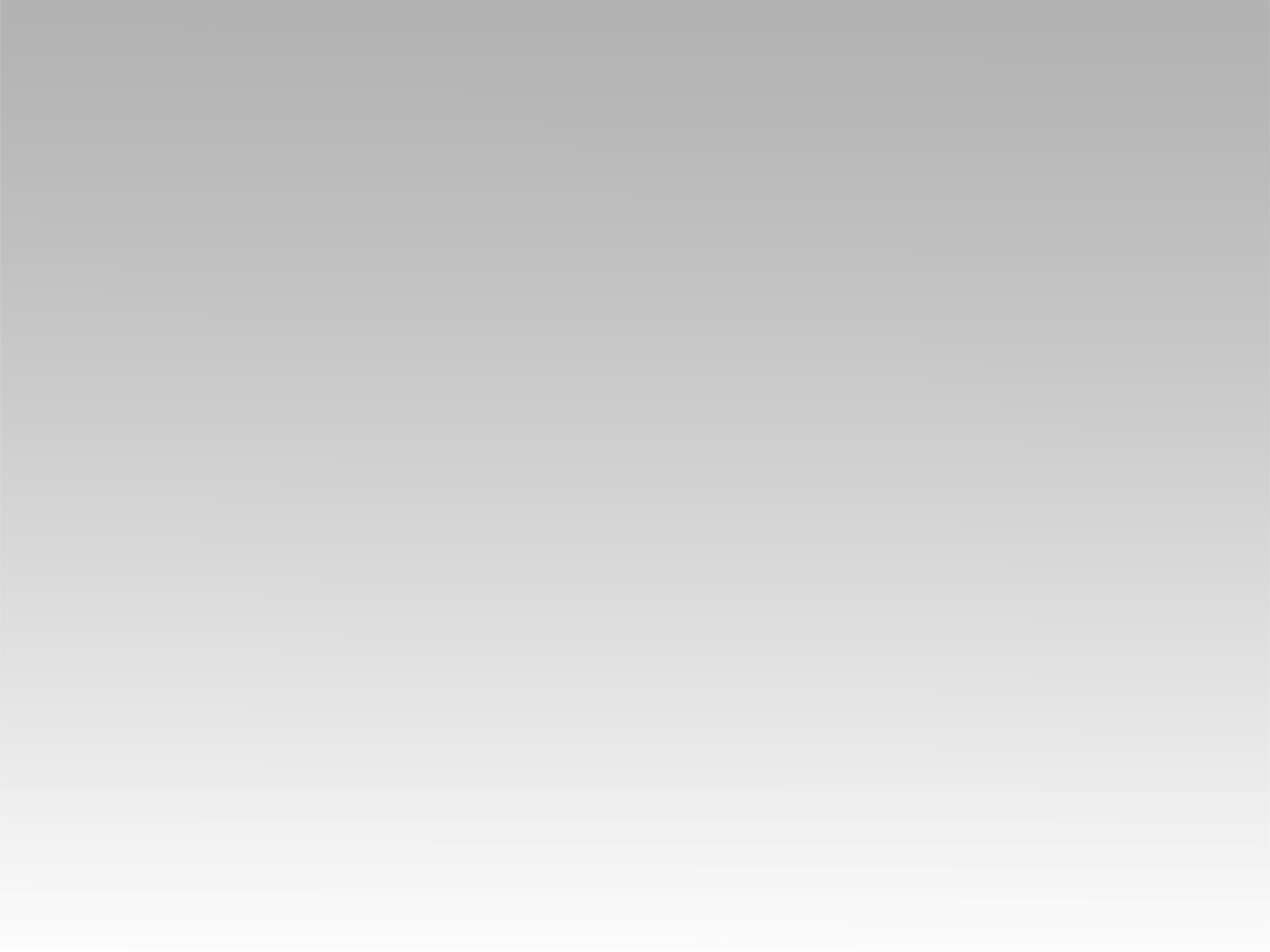 تـرنيــمة
إديني حاجة أعيش لها
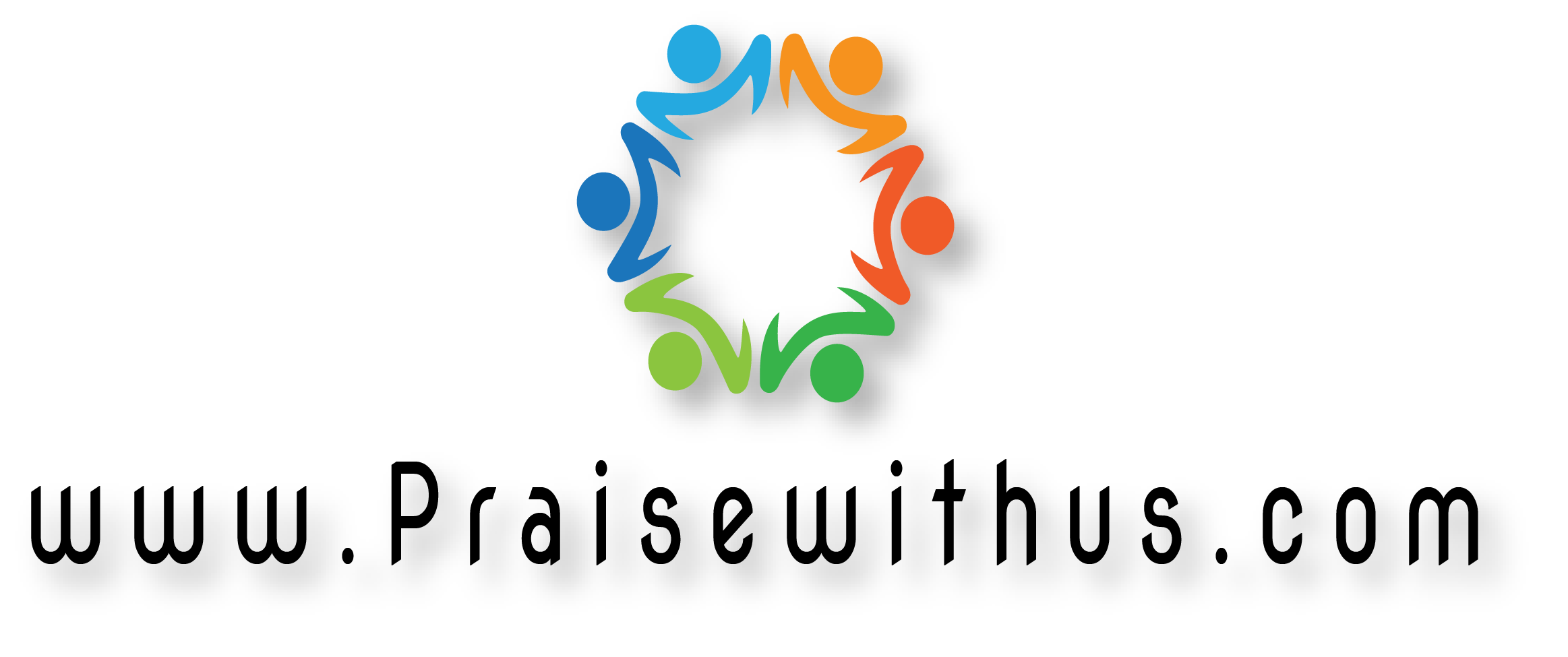 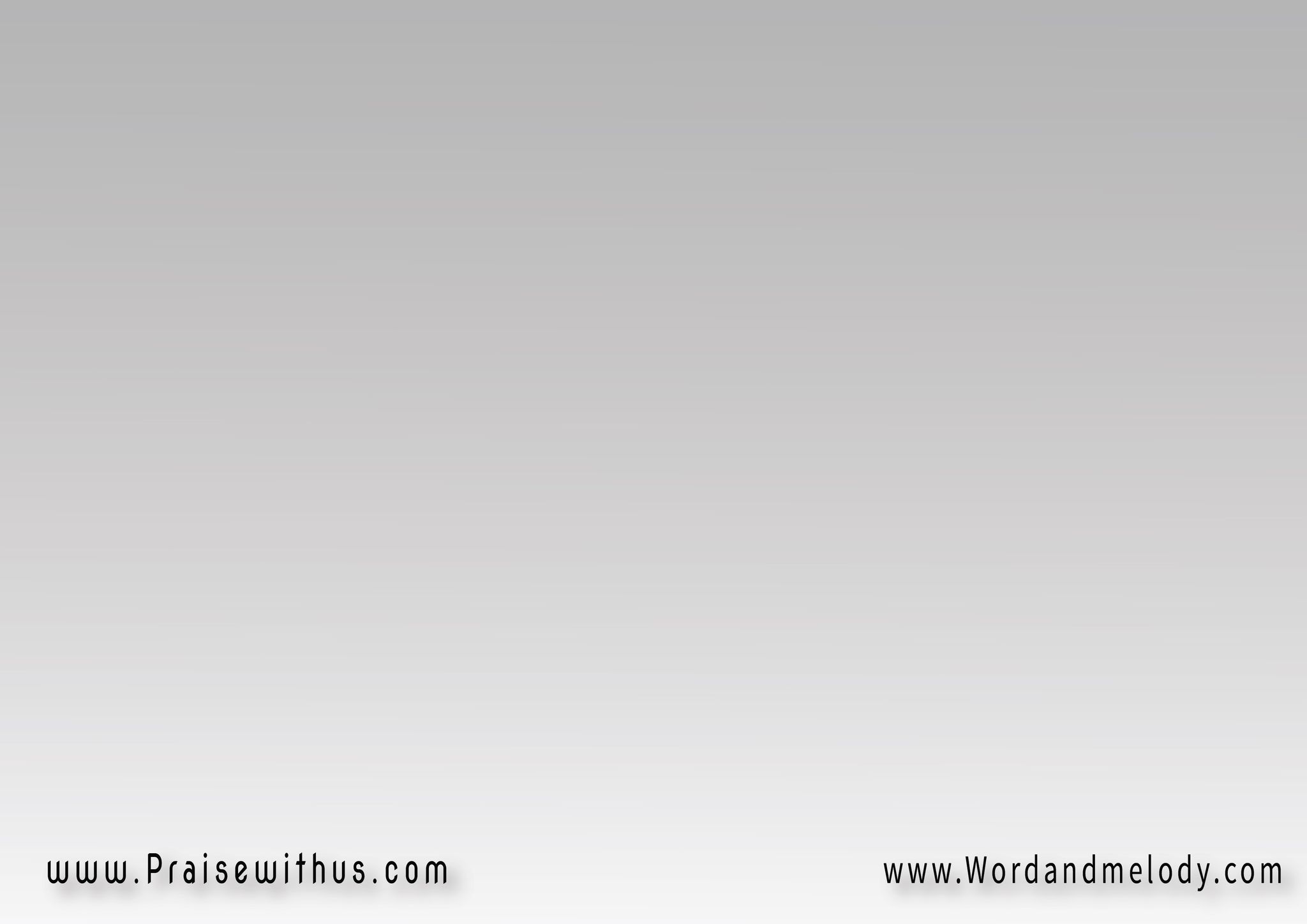 (مع إن حياتي في الشروق 
مش في الغروب 
وريش جناحي لسه 
بيكبــــــر يا دوب)2
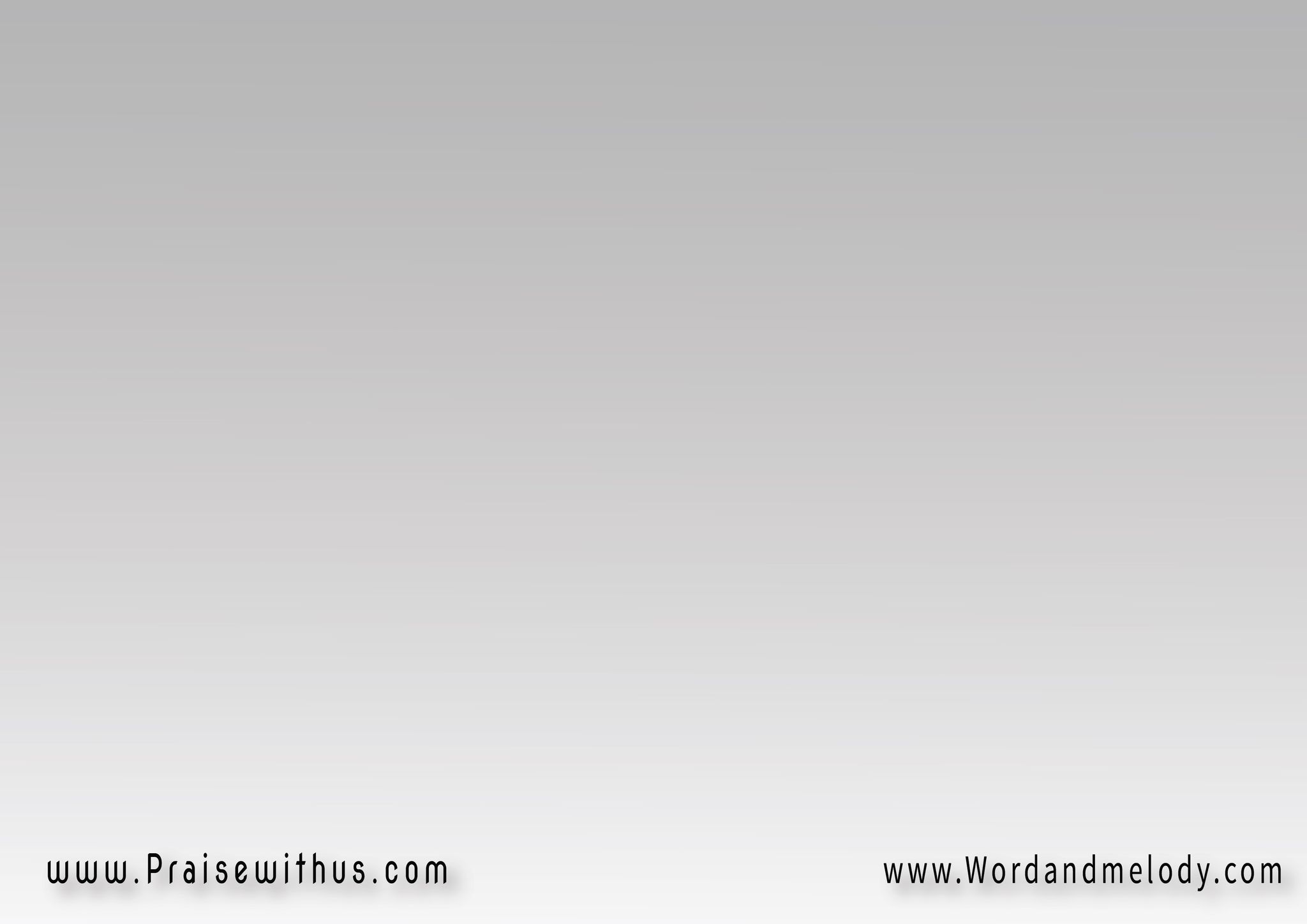 لا في جبال 
ولا في أحلام أوصلها 
إديني حاجة أعيش لها
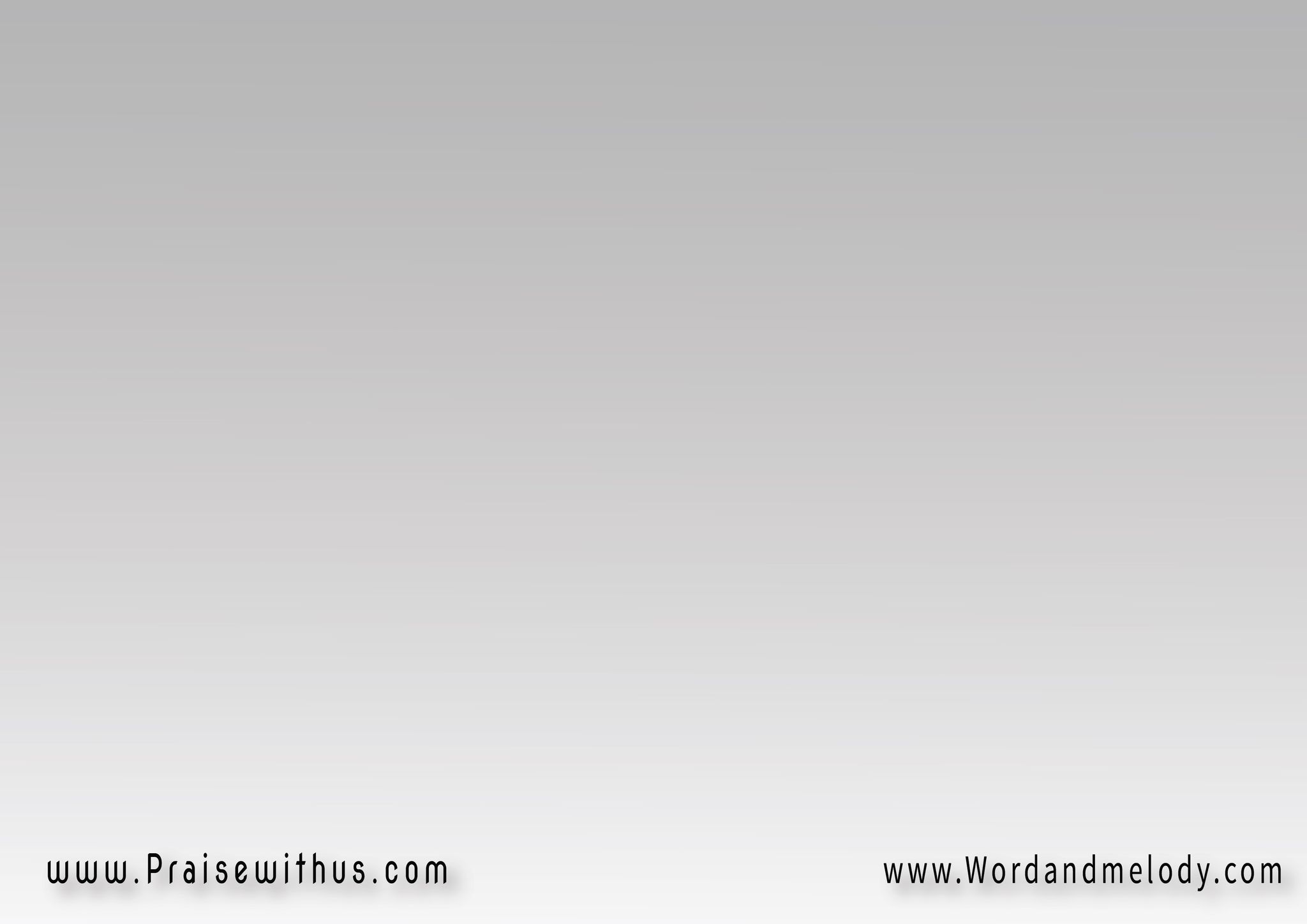 إديني حاجة أعيش لها 
مش بالكلاممعنى لحياتي ويتغير
 طعم الأيام
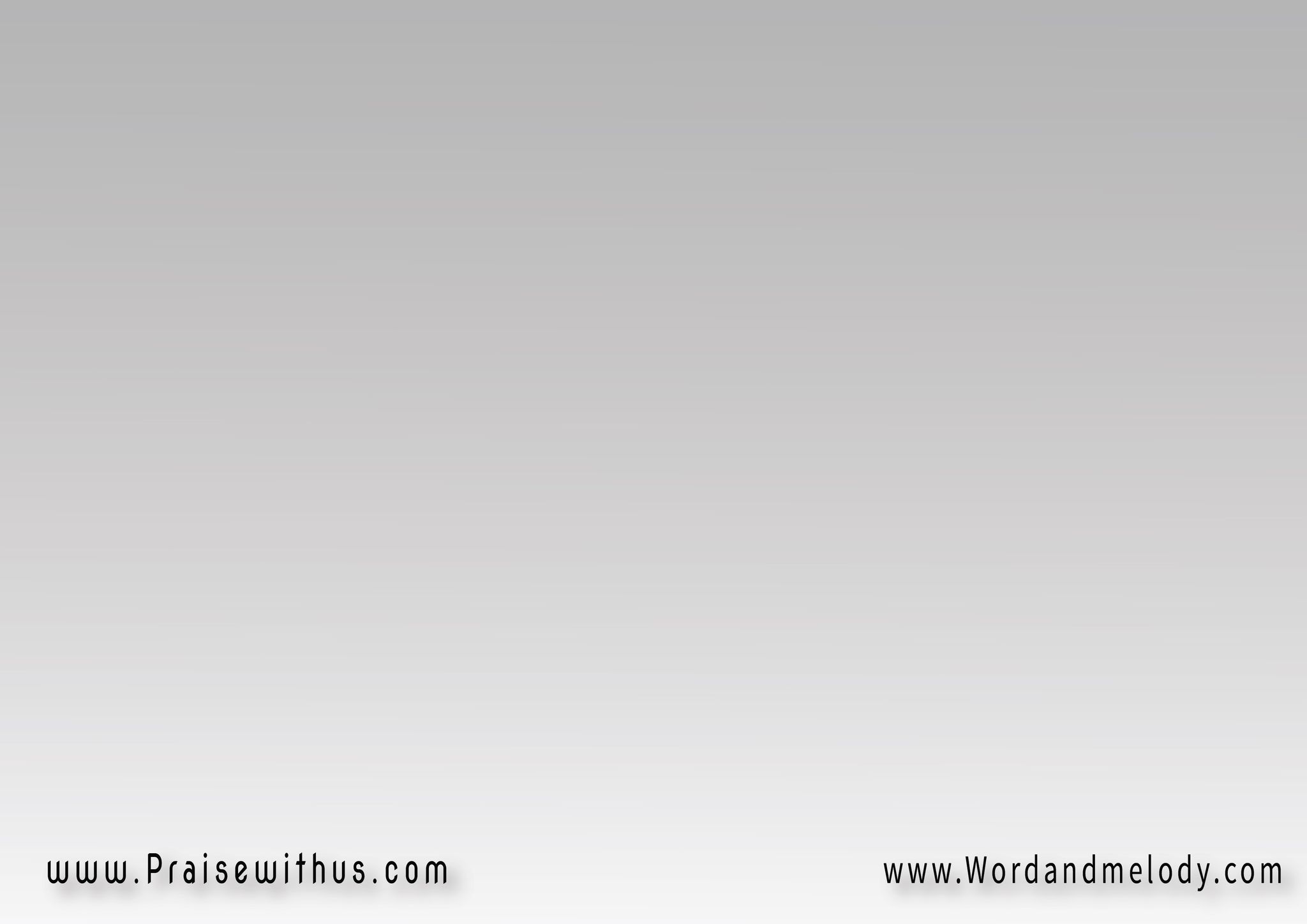 هدف أصحى له من النوم وأعيش له في كل يوموأكيد أنا مش رقم وسط الزحام إديني حاجة أعيش لها
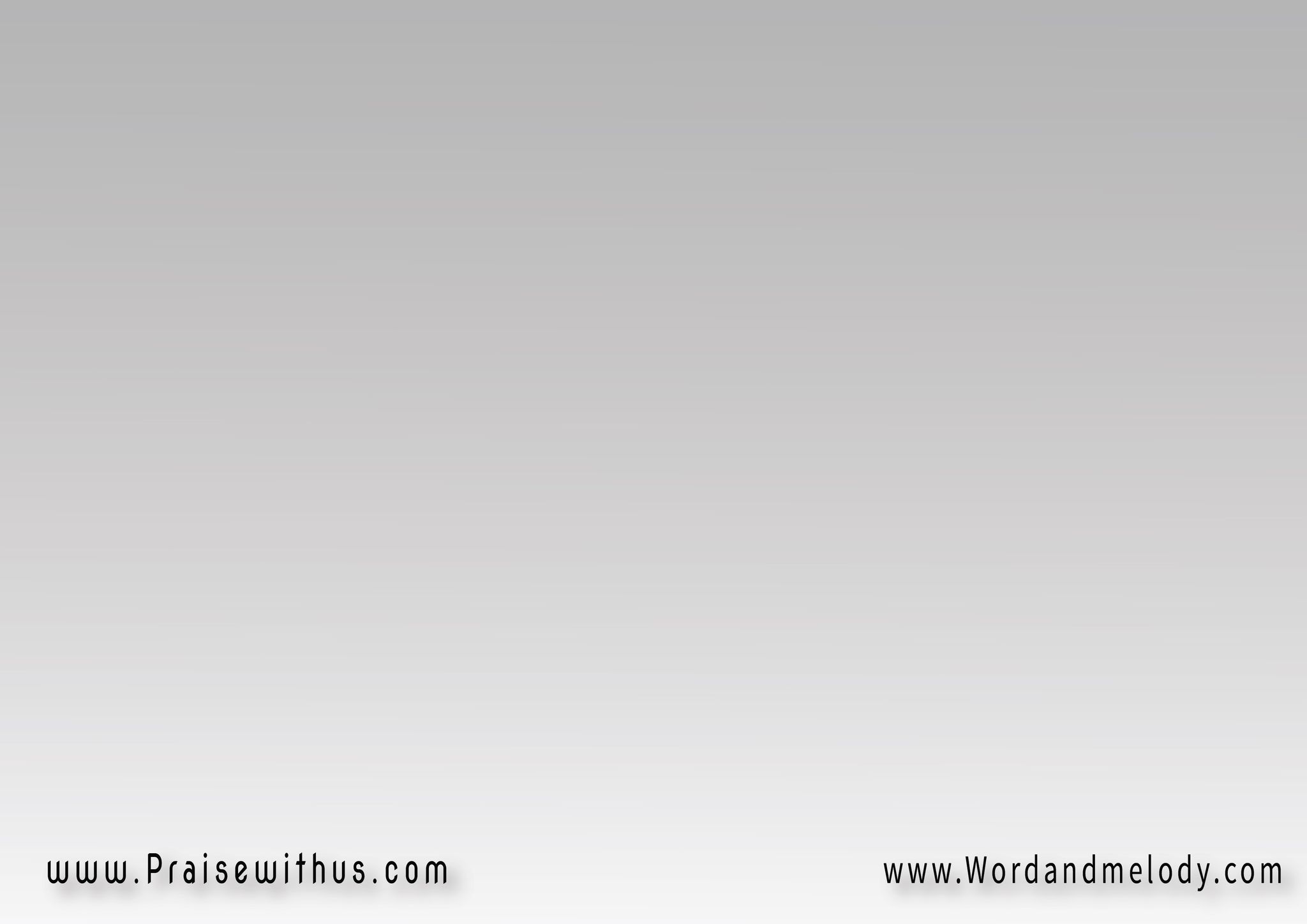 (أيامي تشبه بعضها 
وزي اللي فات 
بيمر وقت بالسنين 
أو بالساعات)2
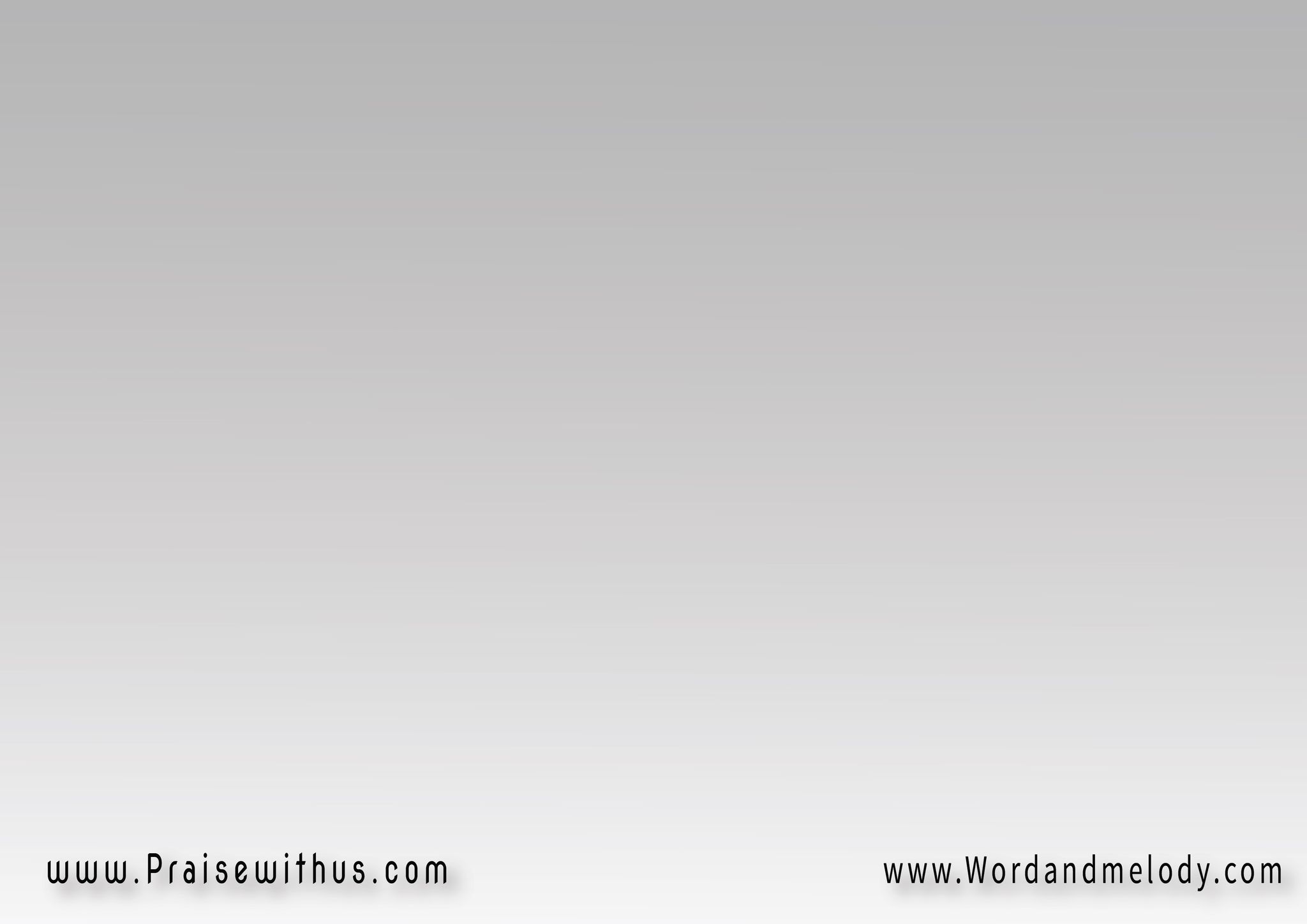 نفسي أعرف إيه 
هدف حياتي كلها 
إديني حاجة أعيش لها
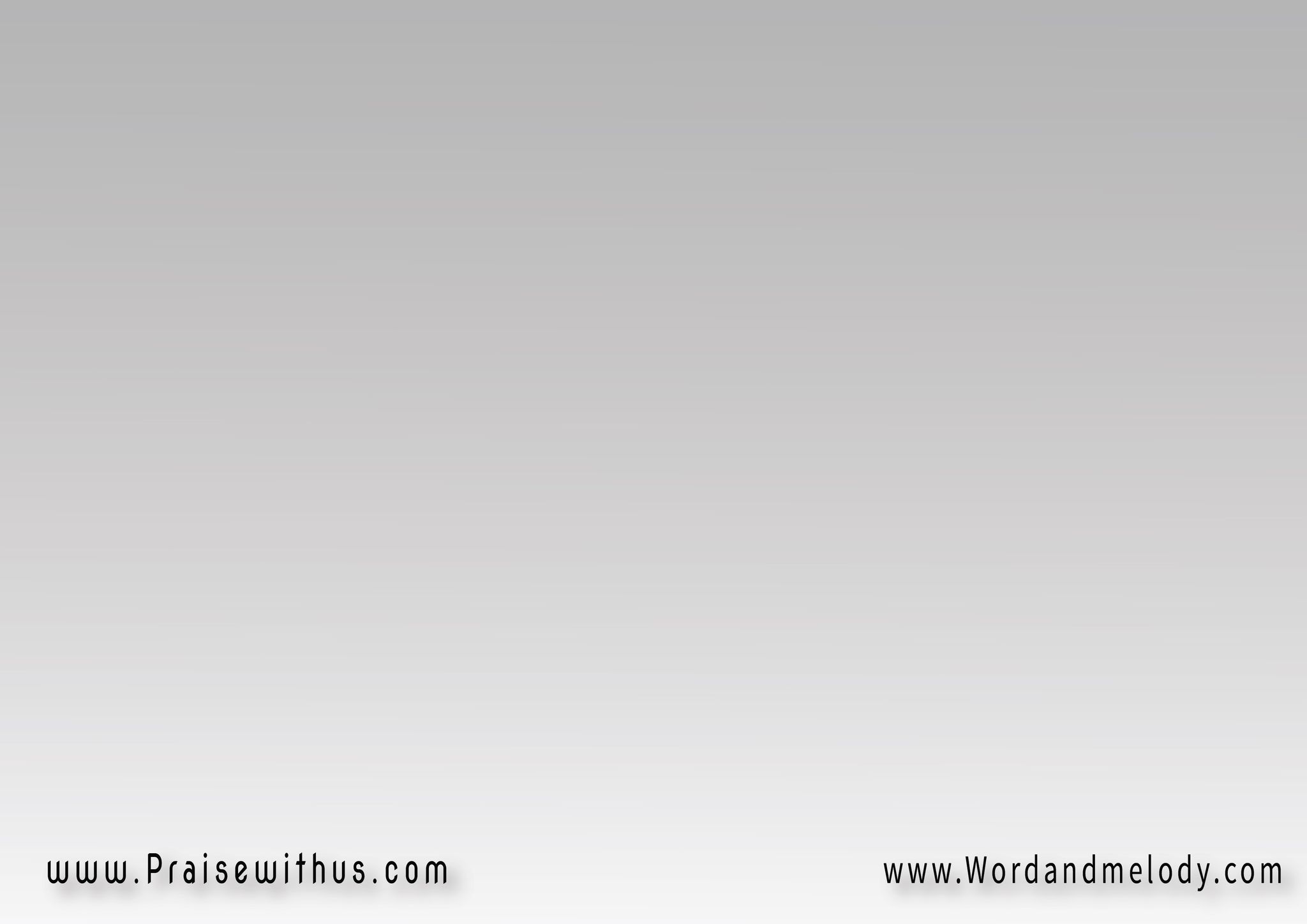 إديني حاجة أعيش لها 
مش بالكلاممعنى لحياتي ويتغير
 طعم الأيام
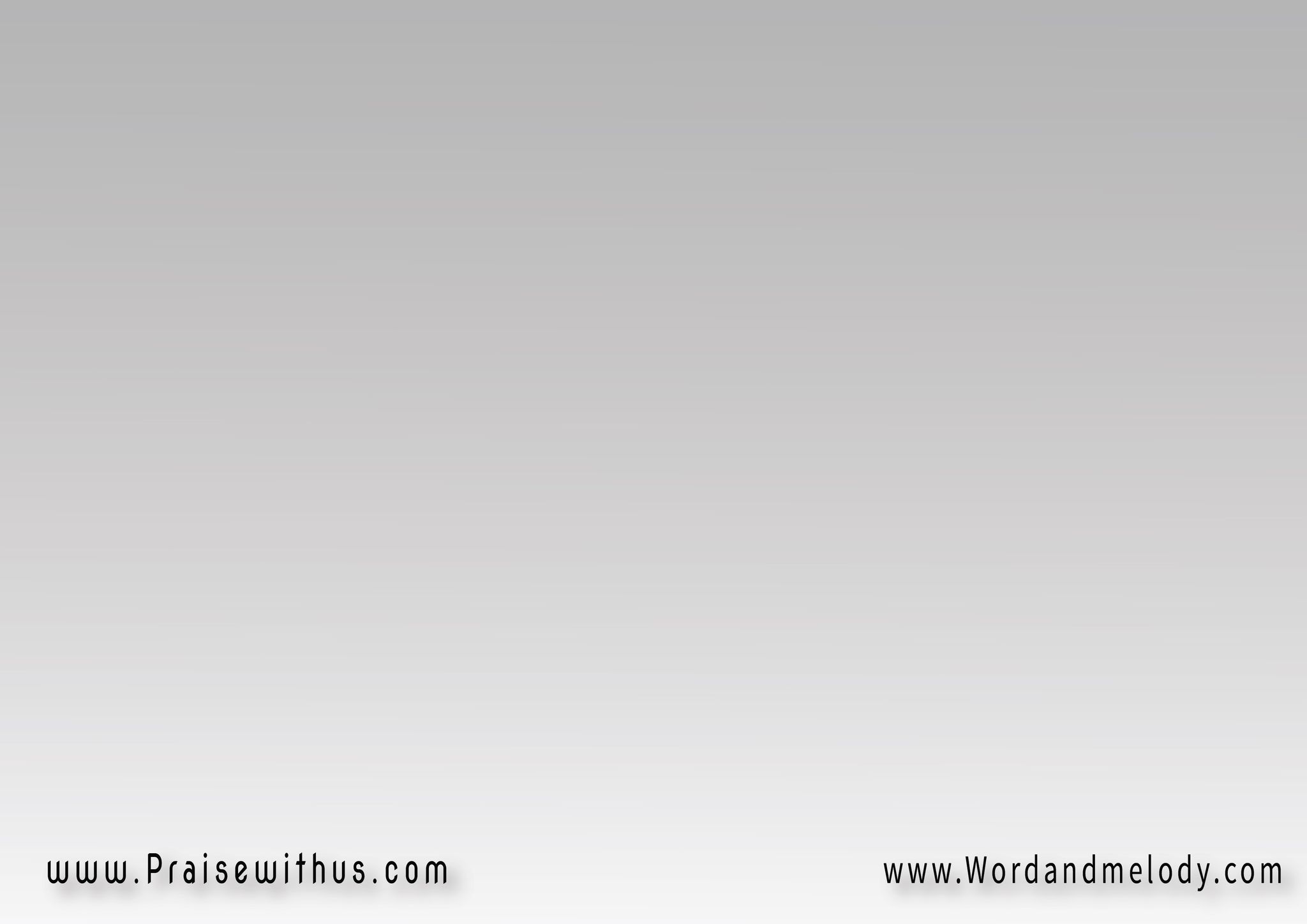 هدف أصحى له من النوم وأعيش له في كل يوموأكيد أنا مش رقم وسط الزحام إديني حاجة أعيش لها
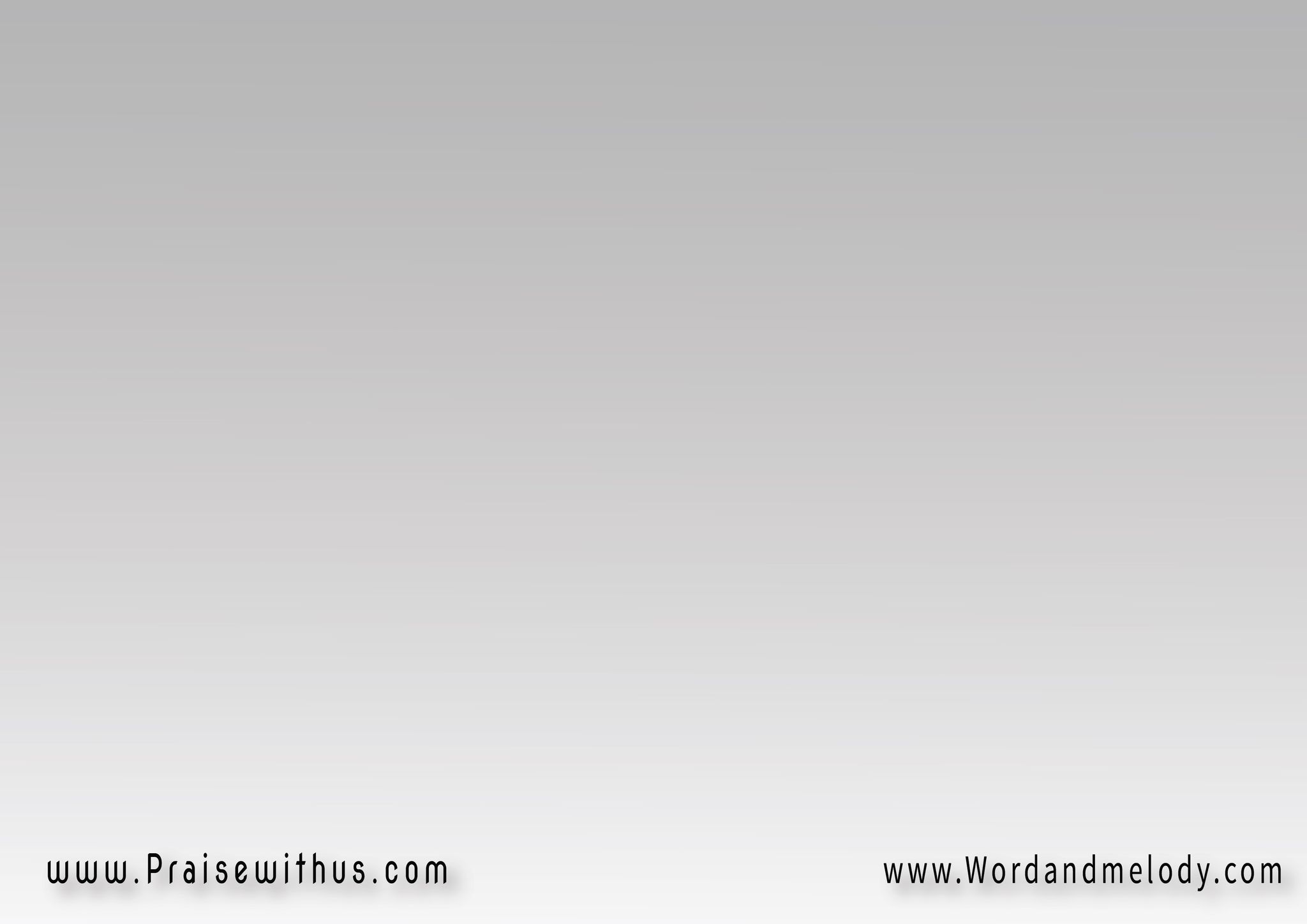 (عيش ليسوع كل 
عمرك أكيد هاتربحه 
وسنينك التايهه 
أخيراً يفرحوا)2
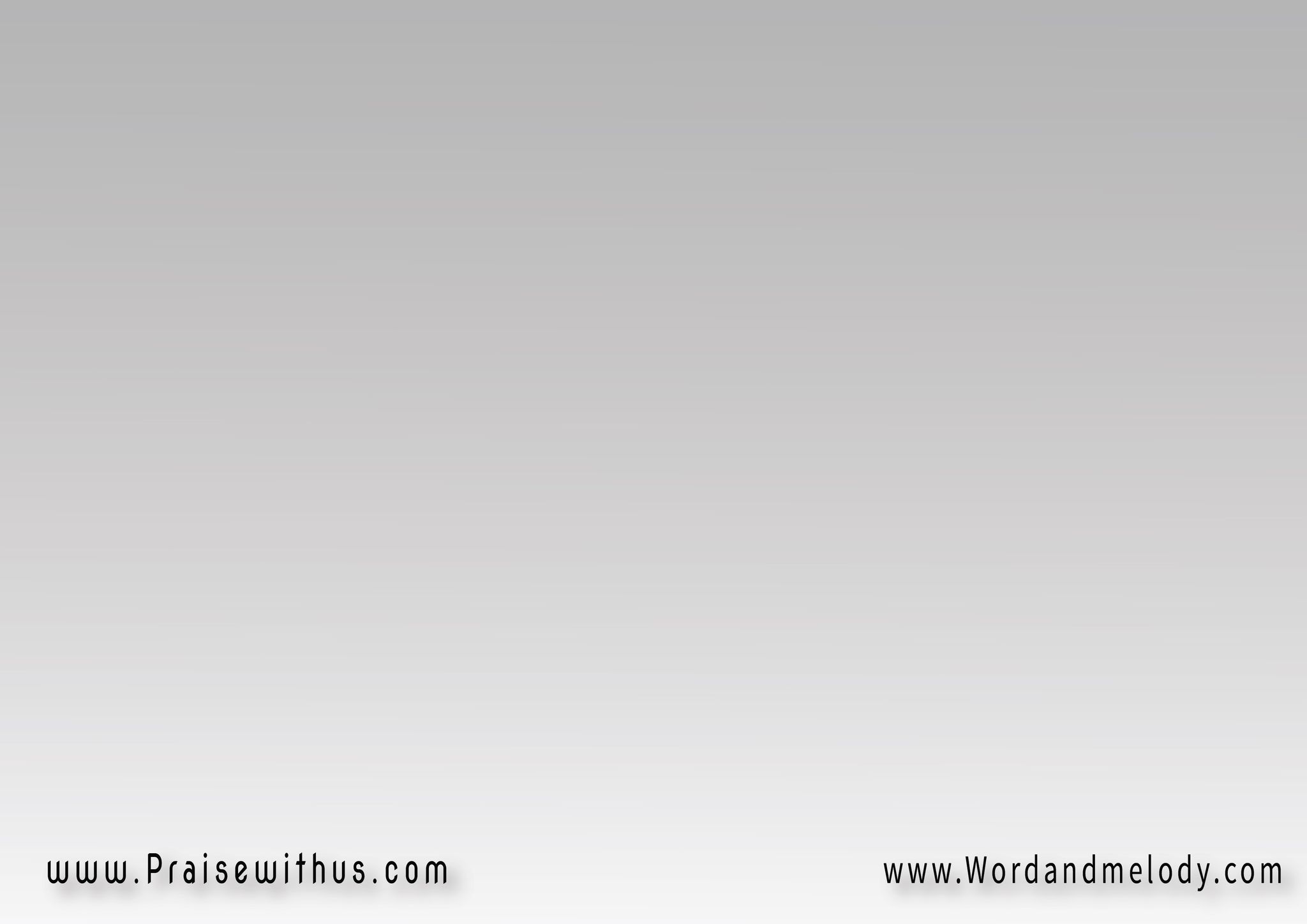 ويضمك الفادي 
وحياتك يردها 
ودي أحلى حاجة 
تعيش لها
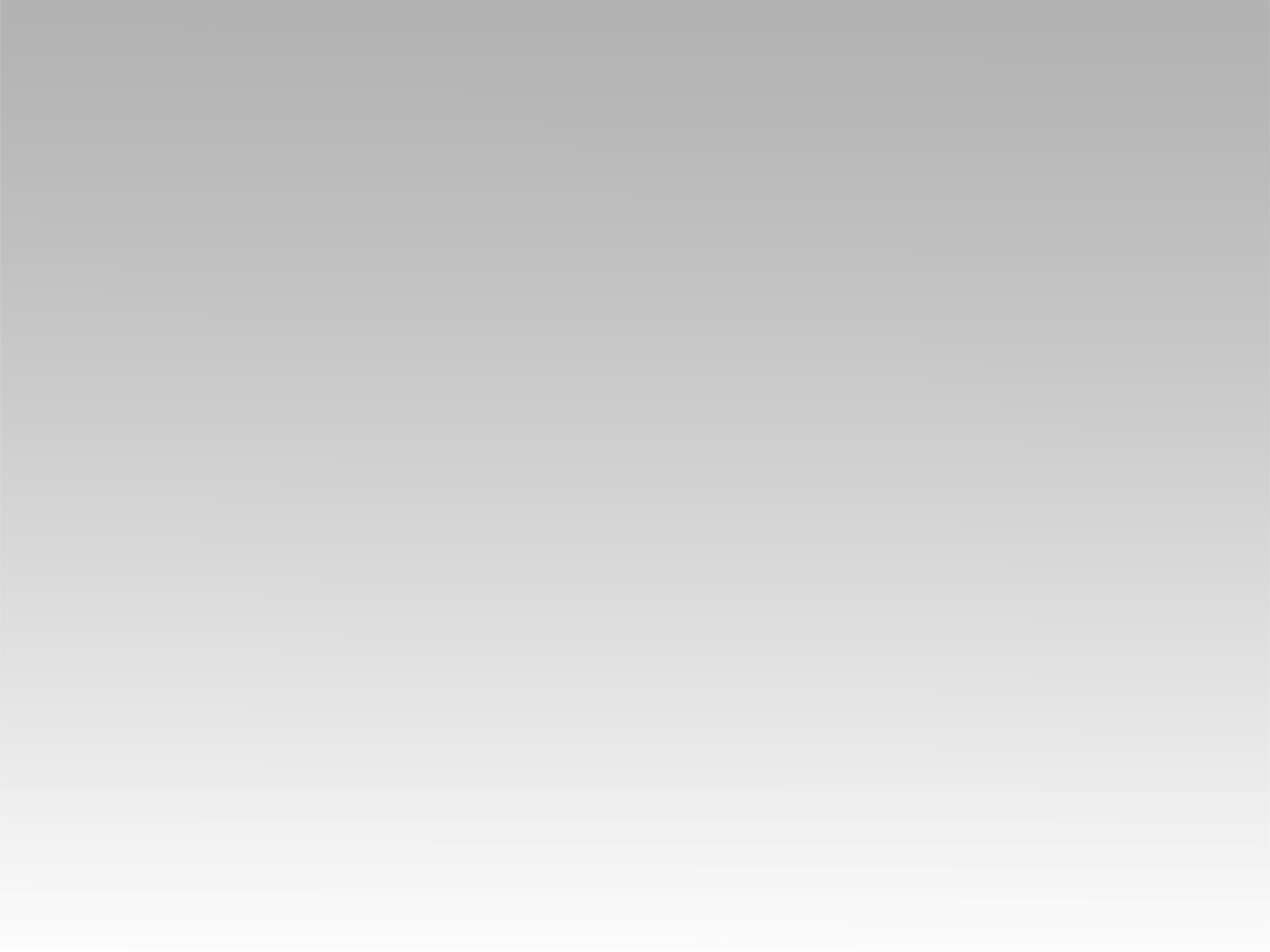 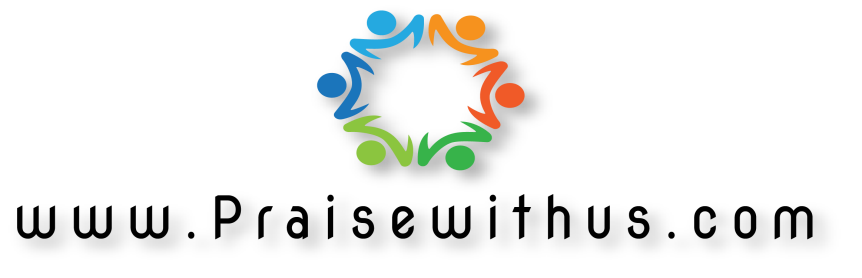